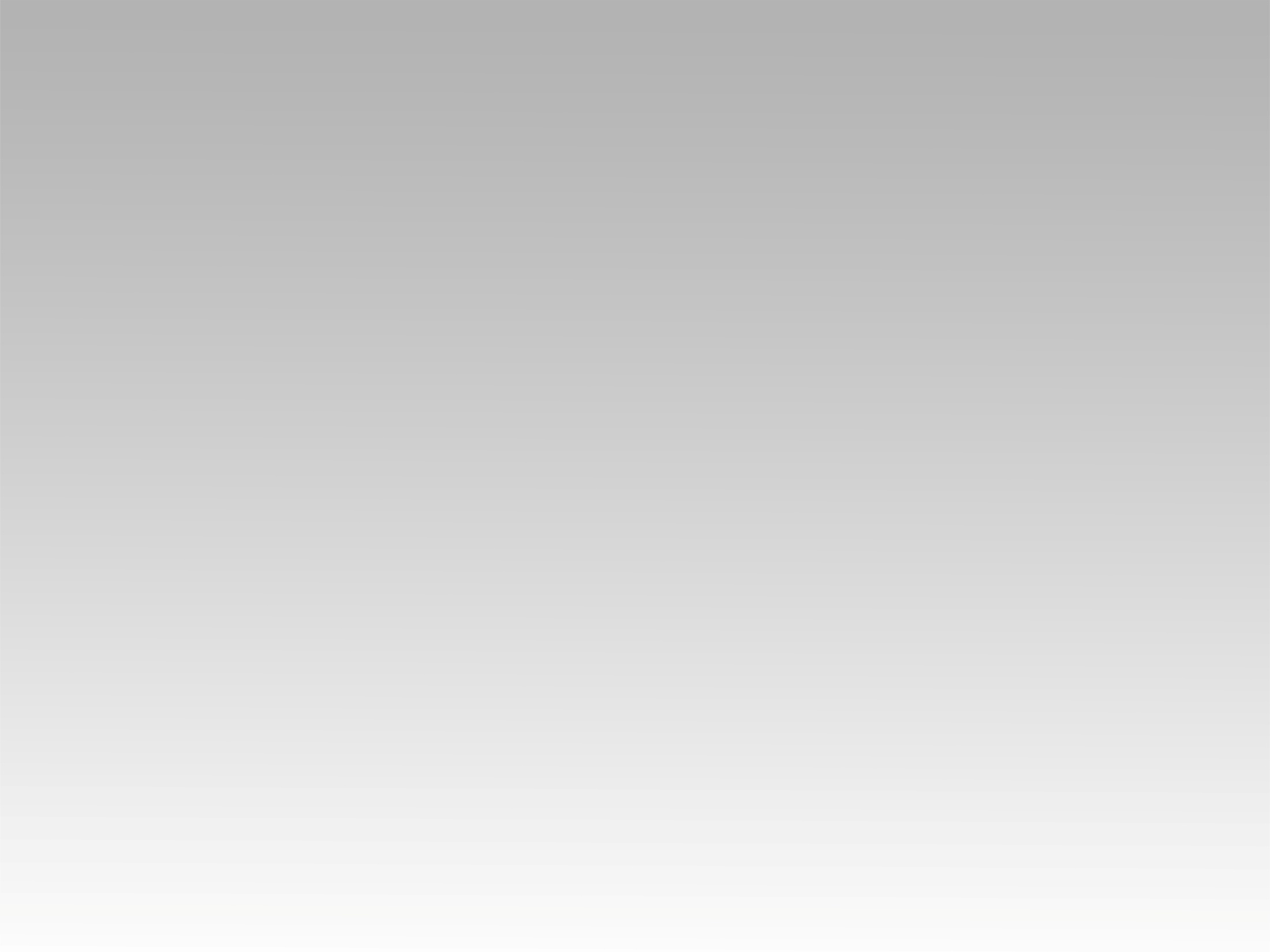 تـرنيــمة
إذ دخلت قدسك
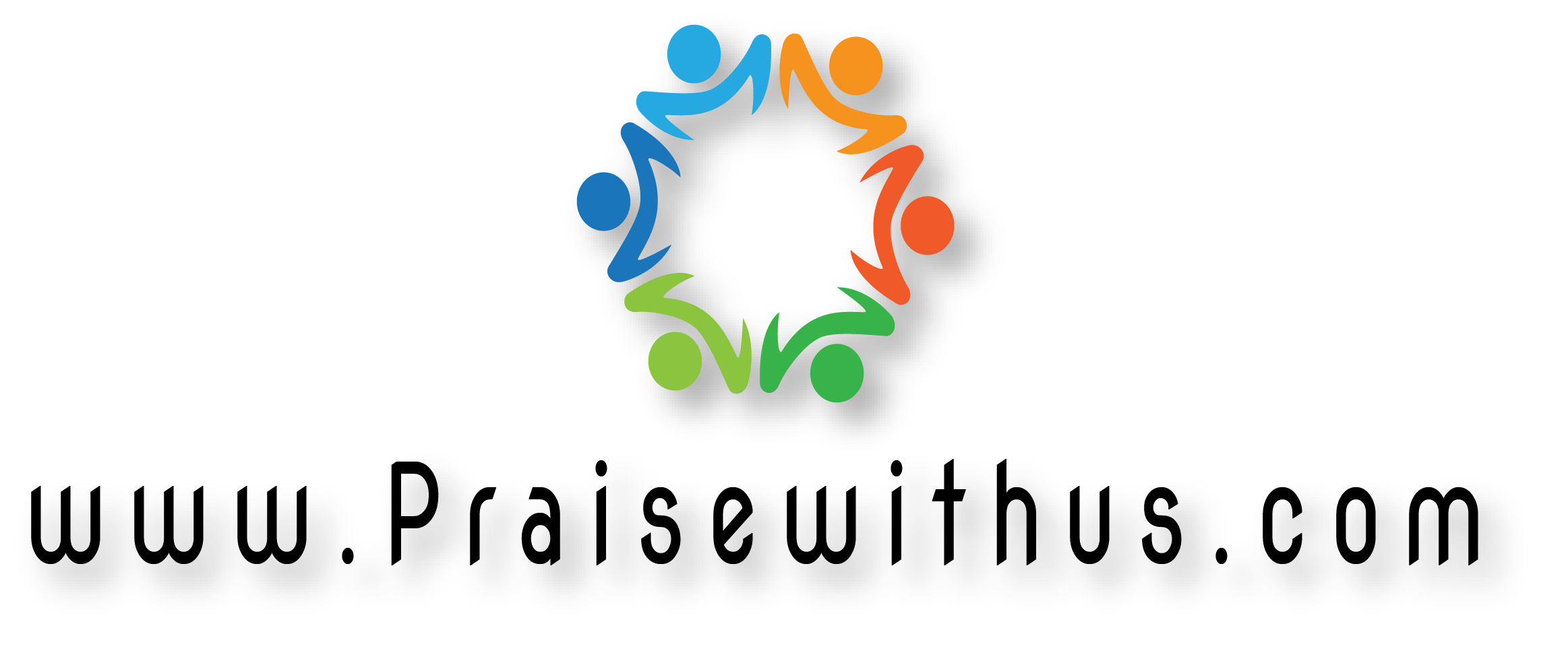 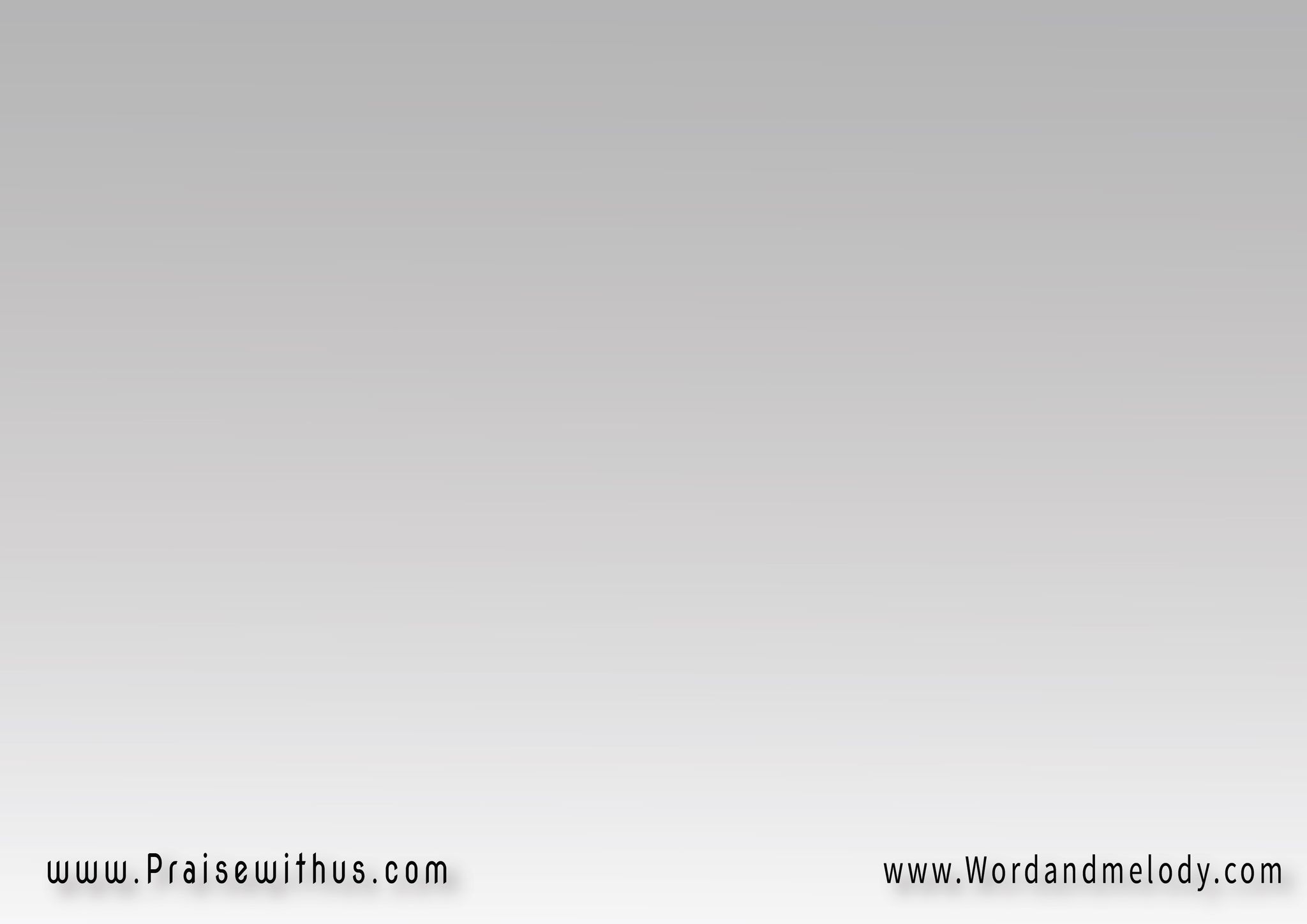 إذ دخلت قدسك ورايت عرشككلهم من حولك ينشدون مجدكأخجلتني صورتي وصرخت ويلتيهل نظيري ينفع لسيدي
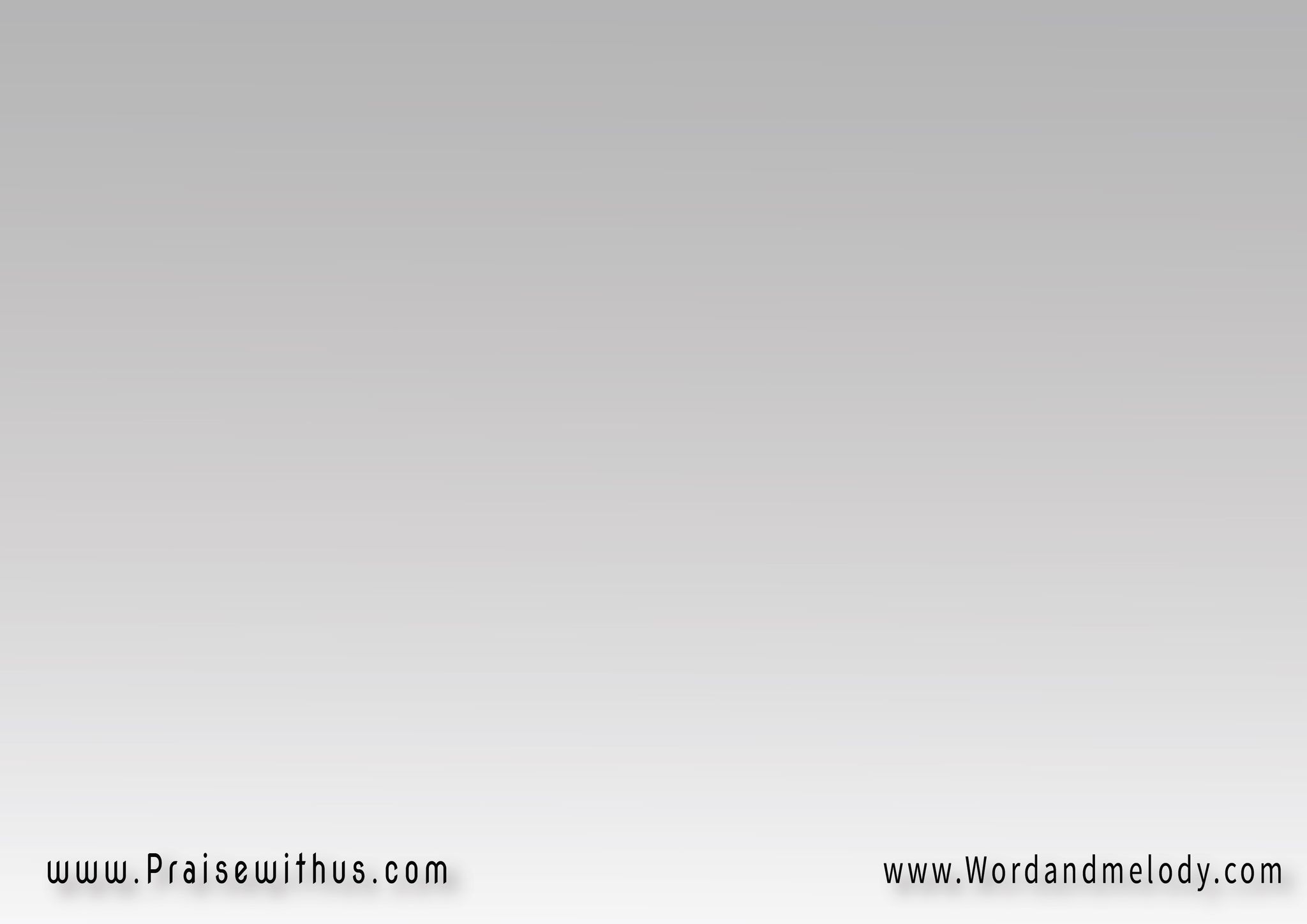 منيتي يا سيدي اذهب حيث تريدفكل ما في يدي لسيدي المجيدلم اعد لابتغي لم اعد ربي أريدفليكن مجد اسمك رسالتي
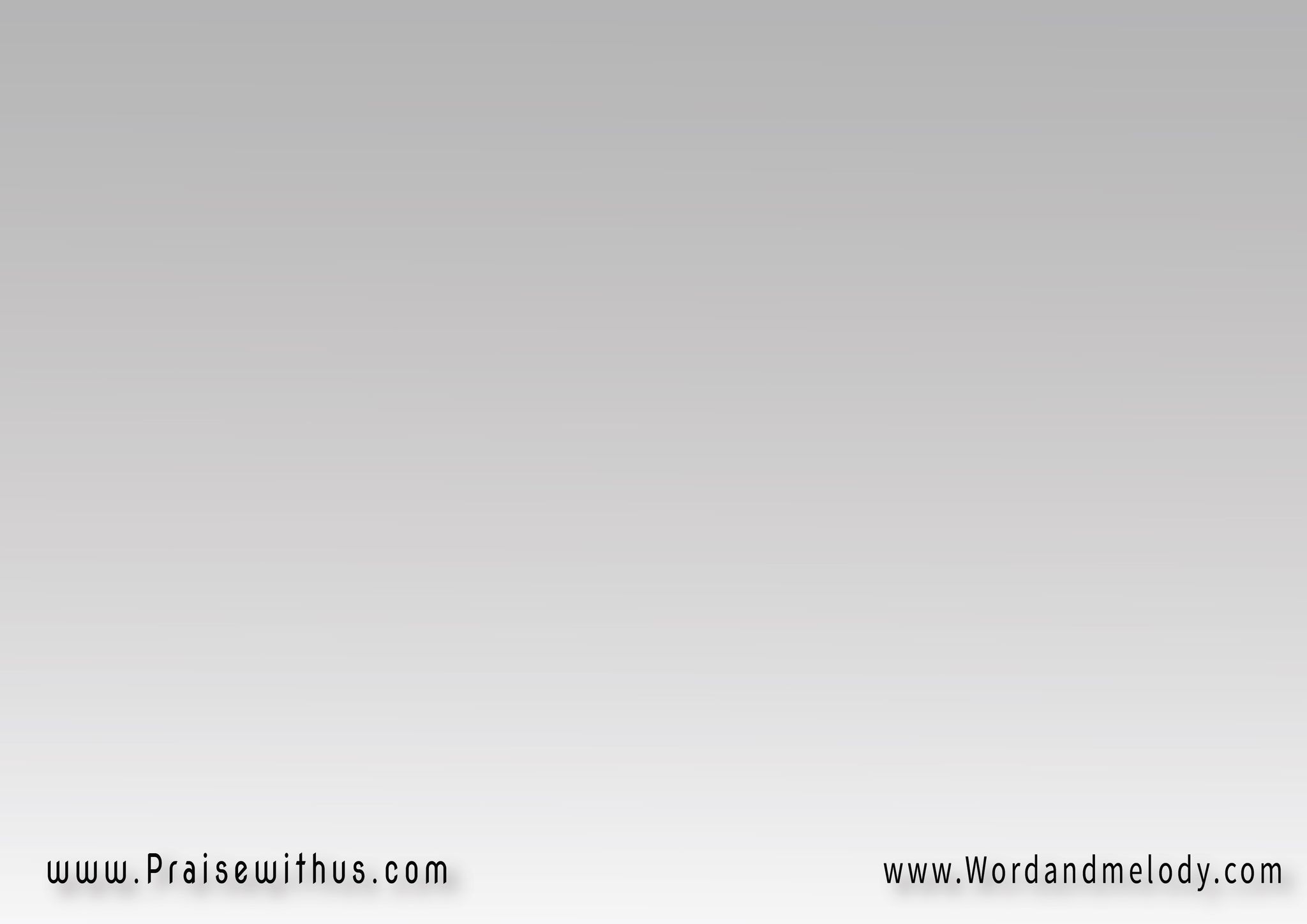 عند طهر عرشك أدرك نجاستيمن أنا يا سيدي كي تجيب طلبتيمس ربي شفتي بلهيب جمركعندها استمع لآمرك
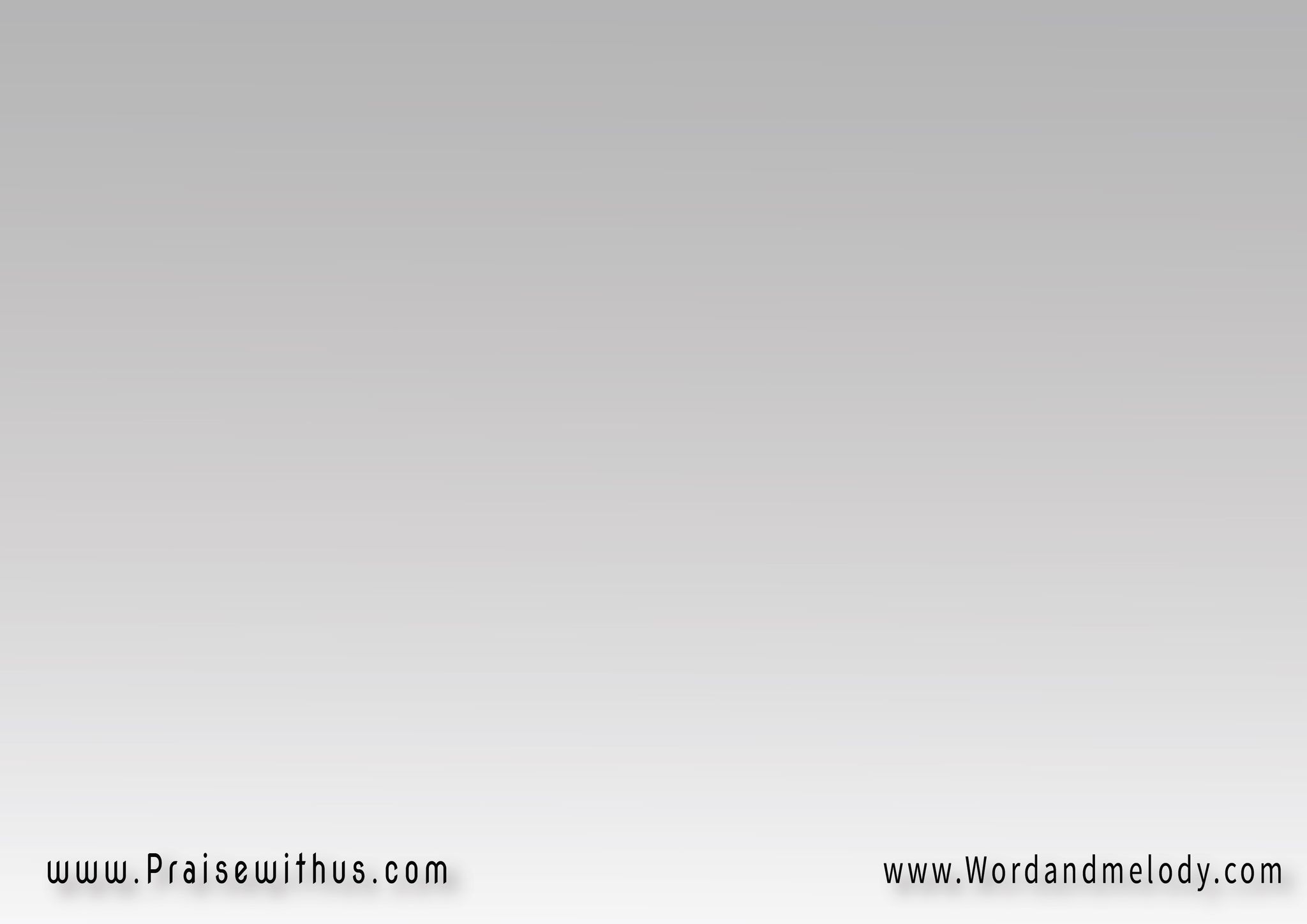 منيتي يا سيدي اذهب حيث تريدفكل ما في يدي لسيدي المجيدلم اعد لابتغي لم اعد ربي أريدفليكن مجد اسمك رسالتي
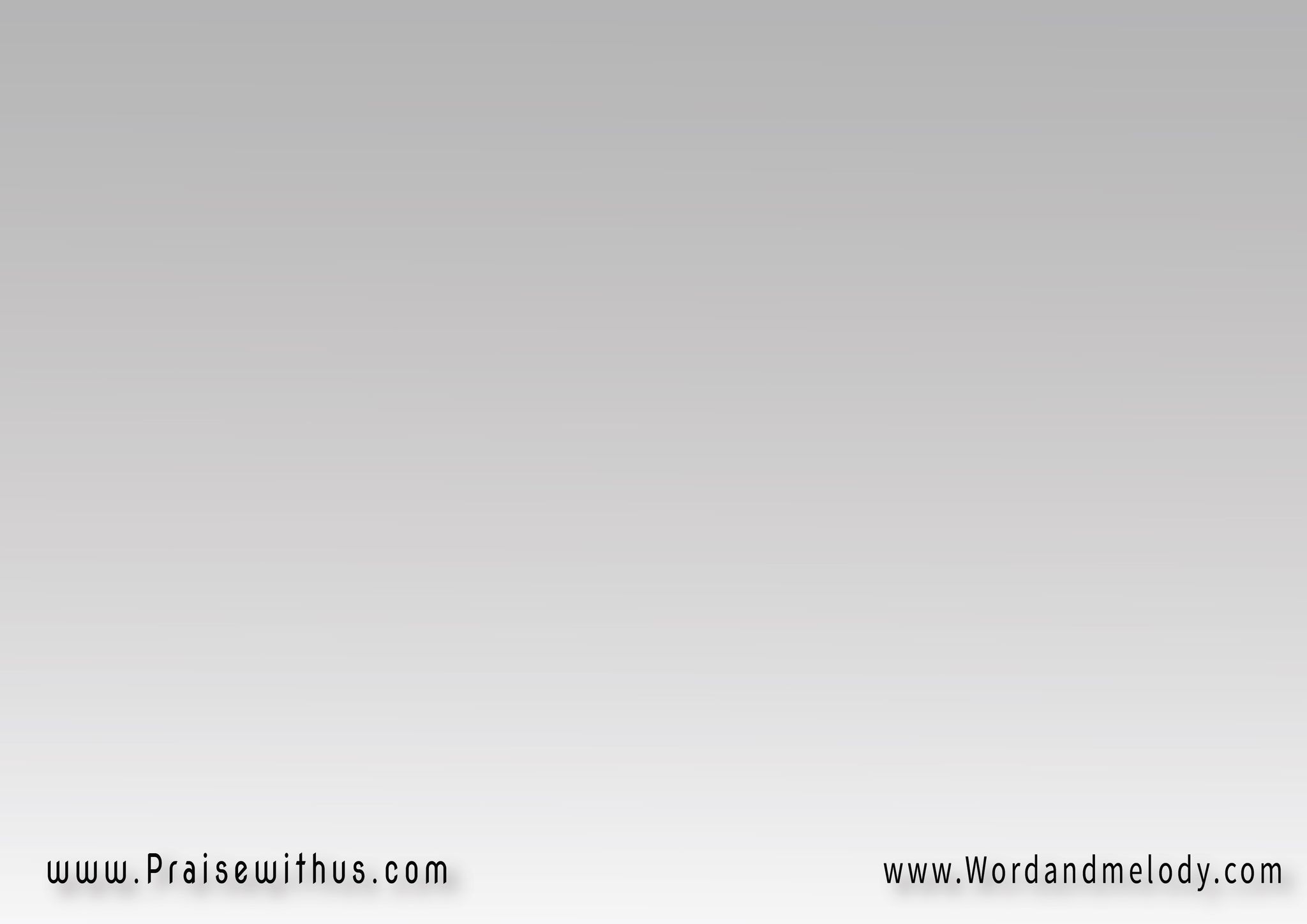 أي مجد سيدي أي فخر كي يزيدأي بهجة هنا إنني بك سعيداعجز يا سيدي أن أفي الحب الفريدبسرور سيدي أطيعك
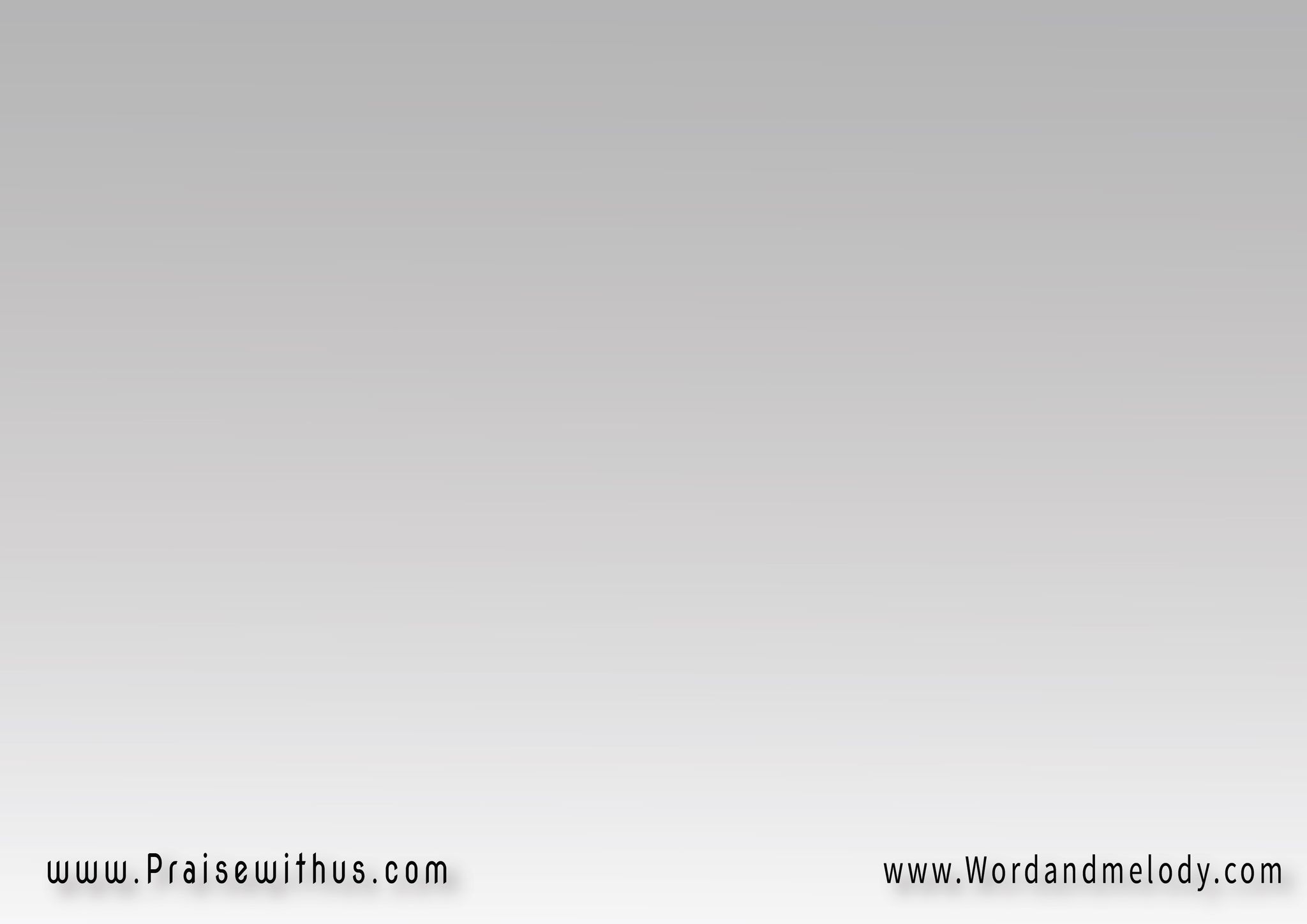 ها أنا يا سيدي اذهب حيث تريدفكل ما في يدي لسيدي المجيدلم اعد لابتغي لم اعد ربي أريدفليكن مجد اسمك رسالتي
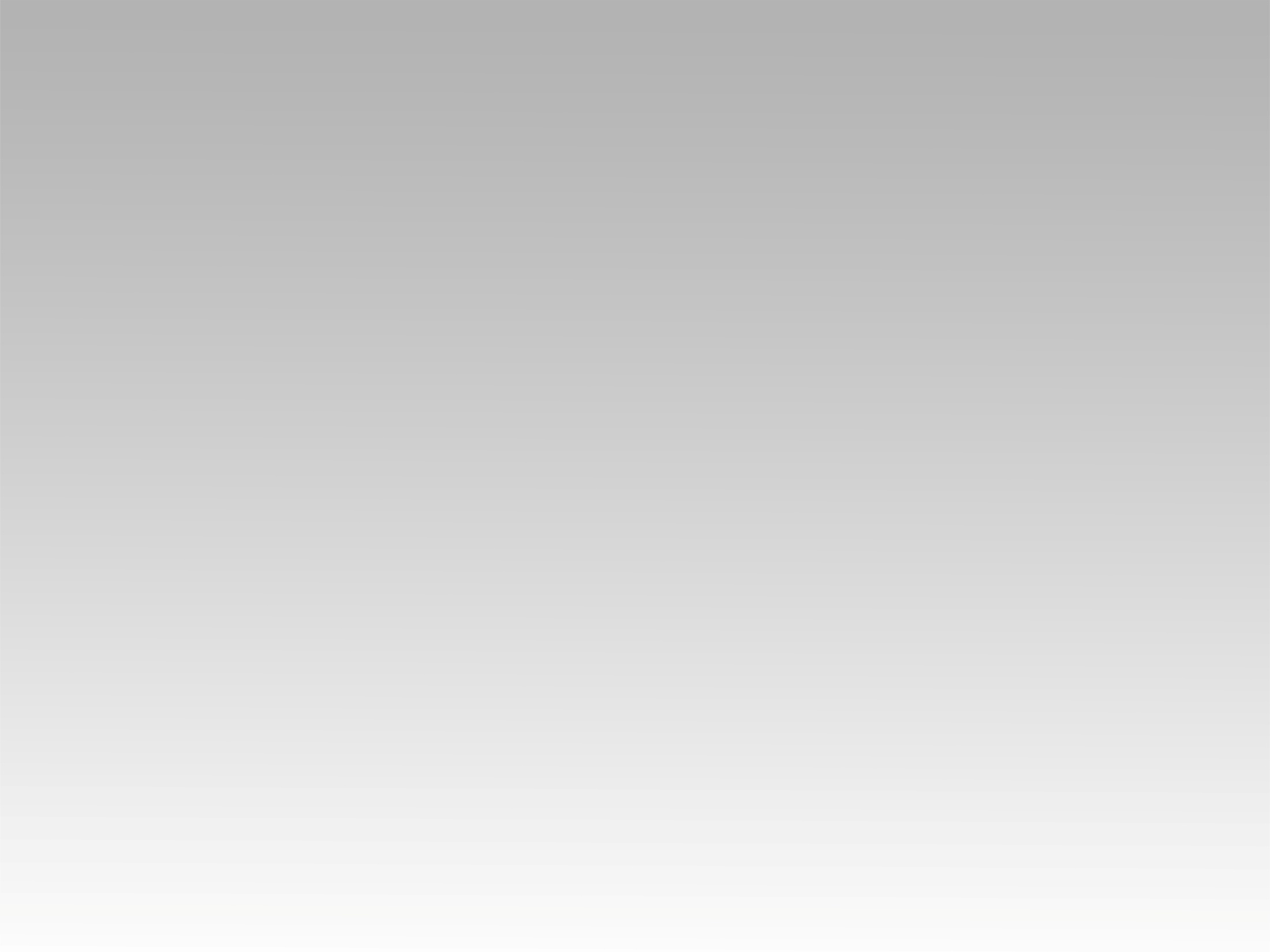 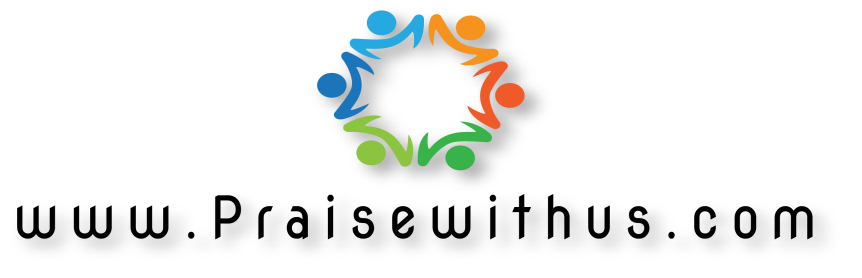